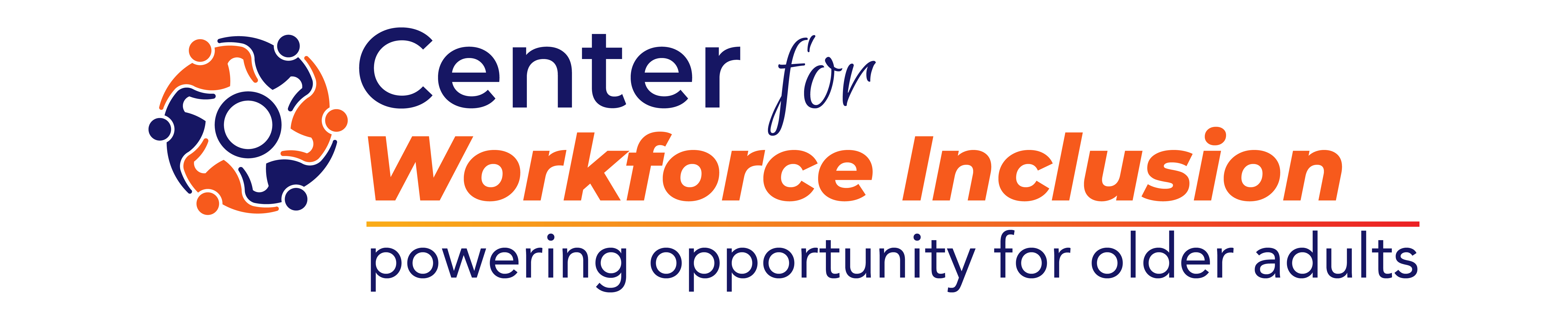 PY2023 New Project Directors Training June 20, 2024
Welcome and Housekeeping!
Got Questions?
How to ask questions: 
Use the Virtual Parking Lot - an online Google doc (no special logins needed) that all attendees can use to pose questions before, during, and after each training session. 
The link to the Google doc will be placed in the Chat each day and the page will be monitored.
2.  There will also be designated   
      Question and Answer periods.
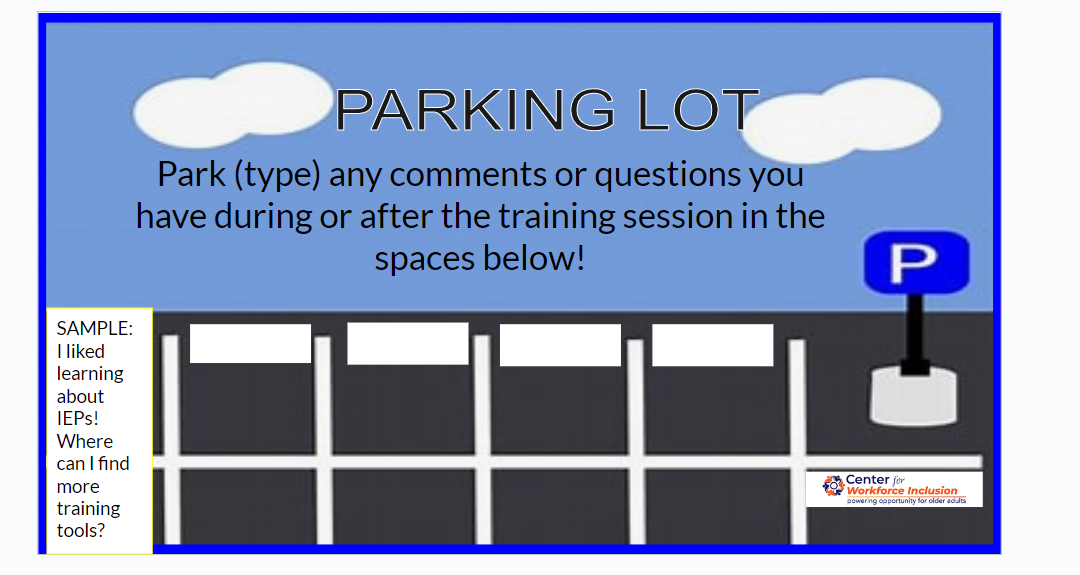 So, if you think of questions during a presentation, please either record them in the Virtual Parking Lot OR jot them down for Question and Answer opportunities. At those times, you can type questions in the chat or address the group by unmuting yourself.
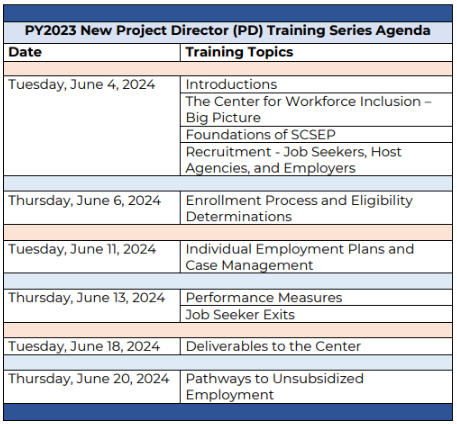 Training Series Agenda
Equitable Distribution: Enrolling with Intentionality
Presented by: Alicia Black

June 20, 2024
What is Equitable Distribution (ED)?
From the Center for Workforce Inclusion’s Policy and Procedure Manual,
ED is “a mathematical formula derived from census data, which lists the number of expected SCSEP positions in each jurisdiction – typically a county or incorporated city – based on the demographics of that jurisdiction.”
6
ED and Center SCSEP subgrantees
ED is not a considered a performance measure, rather a “part of the performance constellation” because it is integral to the Service Level goal. 

Each subgrantee can find their individual annual Equitable Distribution allocations broken down on the last page of the Workforce Inclusion Grant Agreement.
7
What factors are used to determine SCSEP ED allocations?
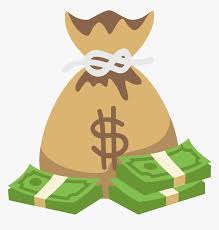 Federal appropriations 
Annual SCSEP funding appropriations from Congress determine how many Authorized Positions (AP) are available in each state.
Census data  
The distribution of those AP to the individual counties is based on each county’s percentage of the SCSEP-eligible population (age 55+ and at or below 125% of the federal poverty level) as determined by the census.
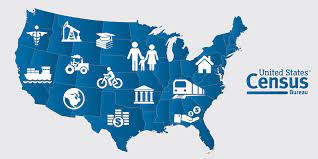 So data and money are analyzed, then what?
9
Why does ED exist?
10
ED Terminology – Authorized versus Modified Positions
Authorized Positions (AP) are defined by statute as the number of positions the Congressional appropriation is designed to support.

AP are derived by dividing the total amount of funds appropriated for a program year by the national average unit cost per participant for that program year.  The average unit cost is based on the federal minimum wage of $7.25/hour.
Modified Positions (MP) were created by DOL to account for differences between local minimum wages and the federal minimum, since we are funded based on the federal minimum wage of $7.25/hour, but we are obligated to pay any higher local minimum wage (also called the prevailing wage).  

MP reflect the number of positions we can actually support with the funding allocated.
ED Terminology and Reports
Equitable Distribution = Enrolling with Intentionality
ED requires that subgrantees have a recruitment plan and enroll with intentionality.
Subgrantees are expected to monitor ED levels and increase or cease enrollment in counties as necessary to comply to the greatest extent possible. 
ED levels may increase or decrease with each annual Workforce Inclusion Grant Agreement. If this happens, the project should allow natural attrition to take course (meaning, when job seekers exit the program from that county, their positions are not filled). 
IMPORTANT NOTE - Subgrantees can never terminate job seekers because of ED.
ED means that we must monitor enrollment levels by county and recruit with a plan.  
Scenario:
A subgrantee serves four counties, they are Close, Closer, Closest, and Far Away. The first three are in metropolitan areas that have a lot of people who are interested in SCSEP and are eligible for the program. Close, Closer, and Closest are fully enrolled and have wait lists. 
Far Away is considered their outer county and is rural. Challenges exist with recruitment here - being rural and 45 minutes away from the project’s office, it’s harder to conduct outreach, and when people do express interest, it’s hard for them to find transportation to the few Host Agencies that exist.
Far Away is under enrolled with 8 vacancies while the Closest county has 12 people waiting to enroll. Can this subgrantee fix this problem by shifting the 8 vacant positions from Far Away and enrolling 8 people off the waitlist in Closest?
Answer: No. Subgrantees must work to meet the number of positions designated for each of the four counties, even if it’s more challenging to enroll in Closest. There cannot be a trend of consistent under service (or no service) in a county while a subgrantee consistently over serves another county.
Underserved Counties and ED – a Scenario
If other counties served have a larger volume of interest, focus the majority of efforts on underserved counties. Tactics include:
Reaching out to current and former Host Agencies and let them know you have vacancies, ask for referrals. 
Take it a step further and ask the agencies to refer you to any other specific points of contact in their professional networks or (preferred) provide a warm handoff via email.
Contact the local One Stop/American Job Center and alert them of vacancies and ask for referrals. Request to be an included invitee for any public meetings or job fairs that are scheduled. 
Contact any and all other potential referral sources that serve the public including Community Action Programs, YMCA, Salvation Army, churches, libraries, food distribution centers, senior centers and any other agencies that exist in those communities to notify them of vacancies and ask for referrals. 
Use social media, newspaper and television ads, and radio spots (when possible) to spread awareness of SCSEP.
General Outreach Strategies to Boost Enrollment in Underserved counties
THANK YOU!
16